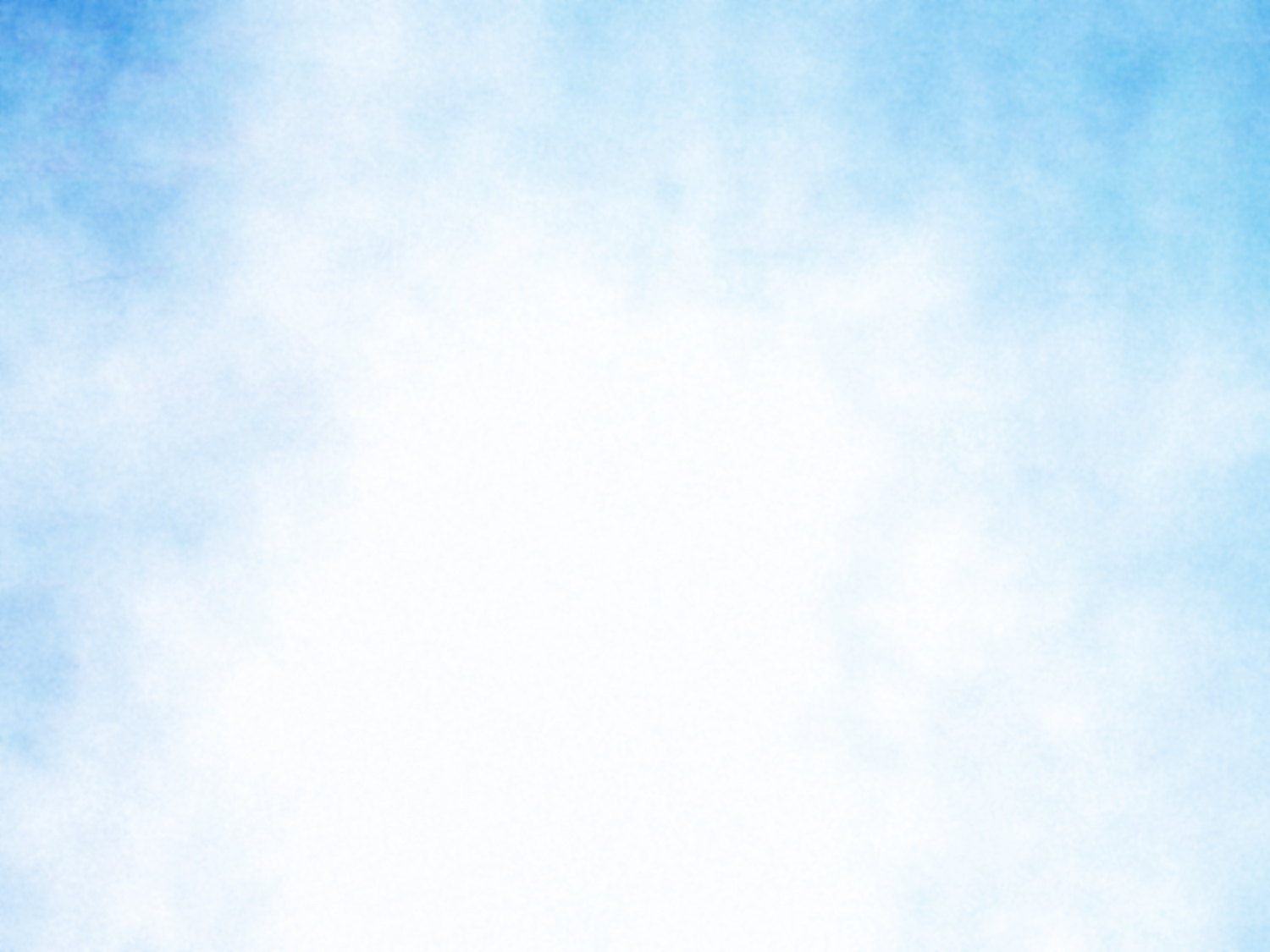 Welcome in the Name of
The Triune God
May 22, 2022
Partnership in the Gospel
Prelude by                                       Roxanne Groff
Office of the Acolyte
Ringing of the Bell
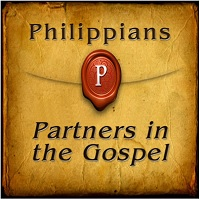 Scripture Focus:       Philippians 1:1-18a
[Speaker Notes: Image: Preparing yeast dough. Copyright © tomasworks/iStock/Thinkstock. Used by permission.]
CONFESSION AND FORGIVENESS
All may make the sign of the cross, the sign marked at baptism…

P:	We confess our sins before God and one another.
Pause for silence and reflection.

P:	Forgiving God,
[Speaker Notes: Image: Five Loaves by Caroline Coolidge Brown. Copyright © Caroline Coolidge Brown. All rights reserved. Used by permission of the artist.]
CONFESSION AND FORGIVENESS
C:	We spend so much of our time doubting you, doubting ourselves, failing to place our trust in you. Our lack of faith causes us to stumble, and when we fall we fall far. Forgive us our sin and lift us so that we can rise to the challenge of carrying out your mission. In Jesus’ name we pray.
[Speaker Notes: Image: Five Loaves by Caroline Coolidge Brown. Copyright © Caroline Coolidge Brown. All rights reserved. Used by permission of the artist.]
CONFESSION AND FORGIVENESS
L:	God is merciful and just. God offers forgiveness for all who ask it. Receive now the entire forgiveness of all your sins and walk with the power of the Holy Spirit, ☩ for the sake of Jesus. 

C:	Amen.
[Speaker Notes: Image: Five Loaves by Caroline Coolidge Brown. Copyright © Caroline Coolidge Brown. All rights reserved. Used by permission of the artist.]
Hymn of Praise
“Blest Be the Tie That Binds”
LBW 370
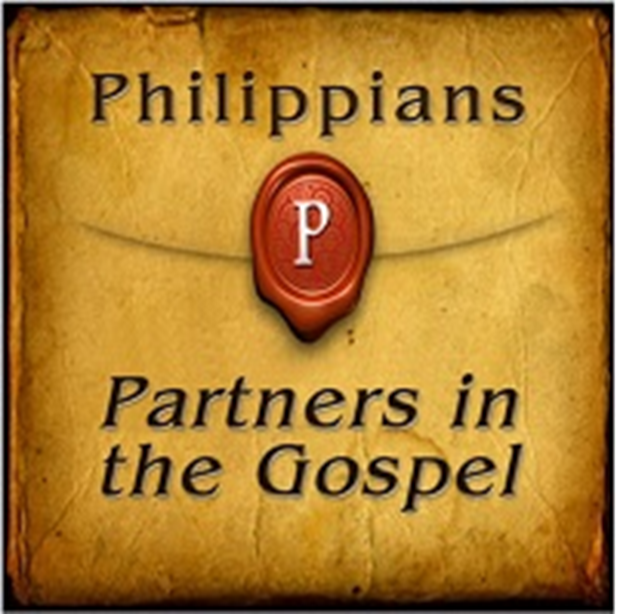 [Speaker Notes: Image: Five Loaves by Caroline Coolidge Brown. Copyright © Caroline Coolidge Brown. All rights reserved. Used by permission of the artist.]
“Blest Be the Tie That Binds”		  LBW 370
1	Blest be the tie that binds
	our hearts in Christian love;
	the unity of heart and mind
	is like to that above.
 
2	Before our Father’s throne
	we pour our ardent prayers;
	our fears, our hopes,                                               our aims are one,
	our comforts and our cares.
[Speaker Notes: Image: Five Loaves by Caroline Coolidge Brown. Copyright © Caroline Coolidge Brown. All rights reserved. Used by permission of the artist.]
“Blest Be the Tie That Binds”		  LBW 370
3	We share our mutual woes,
	our mutual burdens bear,
	and often for each other flows
	the sympathizing tear.
 
4	From sorrow, toil, and pain,
	and sin we shall be free;
	and perfect love and friendship reign
	through all eternity.
[Speaker Notes: Image: Five Loaves by Caroline Coolidge Brown. Copyright © Caroline Coolidge Brown. All rights reserved. Used by permission of the artist.]
APOSTOLIC GREETING
P:	The grace of our Lord Jesus Christ, the love of God, and the communion of the Holy Spirit be with you all.
 


C:	And also with you.
[Speaker Notes: Image: Five Loaves by Caroline Coolidge Brown. Copyright © Caroline Coolidge Brown. All rights reserved. Used by permission of the artist.]
PRAYER OF THE DAY
P:	Let us pray…  God of grace, Paul encouraged believers to have courage and live their truth. Grant us courage and a willingness to put you and others first.

C:	Amen.
[Speaker Notes: Image: Five Loaves by Caroline Coolidge Brown. Copyright © Caroline Coolidge Brown. All rights reserved. Used by permission of the artist.]
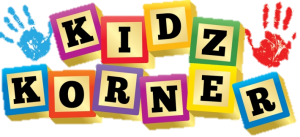 [Speaker Notes: Image: Preparing yeast dough. Copyright © tomasworks/iStock/Thinkstock. Used by permission.]
Scripture Reading
R:	Our scripture reading for this day is from the Book of Philippians the 1st chapter.

C:  Glory to you O’ Lord! (Spoken)
[Speaker Notes: Image: Five Loaves by Caroline Coolidge Brown. Copyright © Caroline Coolidge Brown. All rights reserved. Used by permission of the artist.]
Philippians 1:1-18a
Paul and Timothy, servants of Christ Jesus, To all the saints in Christ Jesus 
who are in Philippi, with the bishops and deacons: 2Grace to you and peace from God our Father and the Lord Jesus Christ.  
 
3I thank my God every time I remember you, 4constantly praying with joy in every one of my prayers for all of you,
[Speaker Notes: Image: Five Loaves by Caroline Coolidge Brown. Copyright © Caroline Coolidge Brown. All rights reserved. Used by permission of the artist.]
Philippians 1:1-18a
5because of your sharing in the gospel from the first day until now. 6I am confident of this, that the one who began a good work among you will bring it to completion by the day of Jesus Christ.
7It is right for me to think this way about all of you, because you hold me in your heart, for all of you share in God’s grace with me, both in my
[Speaker Notes: Image: Five Loaves by Caroline Coolidge Brown. Copyright © Caroline Coolidge Brown. All rights reserved. Used by permission of the artist.]
Philippians 1:1-18a
imprisonment and in the defense and confirmation of the gospel. 8For God is my witness, how I long for all of you with the compassion of Christ Jesus.
9And this is my prayer, that your love may overflow more and more with knowledge and full insight 10to help you to determine what is best, so that in the day of Christ you may be pure and blameless, 11having produced the
[Speaker Notes: Image: Five Loaves by Caroline Coolidge Brown. Copyright © Caroline Coolidge Brown. All rights reserved. Used by permission of the artist.]
Philippians 1:1-18a
harvest of righteousness that comes through Jesus Christ for the glory and praise of God.
12I want you to know, beloved that what has happened to me has actually helped to spread the gospel, 13so that it has become known throughout the whole imperial guard and to everyone else that my imprisonment is for Christ; 14and most of the brothers and sisters,
[Speaker Notes: Image: Five Loaves by Caroline Coolidge Brown. Copyright © Caroline Coolidge Brown. All rights reserved. Used by permission of the artist.]
Philippians 1:1-18a
having been made confident in the Lord by my imprisonment, dare to speak the word with greater boldness and without fear. 15Some proclaim Christ from envy and rivalry, but others from goodwill. 16These proclaim Christ out of love, knowing that I have been put here for the defense of the gospel;
[Speaker Notes: Image: Five Loaves by Caroline Coolidge Brown. Copyright © Caroline Coolidge Brown. All rights reserved. Used by permission of the artist.]
Philippians 1:1-18a
17the others proclaim Christ out of selfish ambition, not sincerely but intending to increase my suffering in my imprisonment. 18What does it matter? Just this, that Christ is proclaimed in every way, whether out of false motives or true; and in that I rejoice.
[Speaker Notes: Image: Five Loaves by Caroline Coolidge Brown. Copyright © Caroline Coolidge Brown. All rights reserved. Used by permission of the artist.]
Philippians 1:1-18a
P:	This is the Word of the Lord.
 
C:	Praise to You, O Christ (Spoken)
[Speaker Notes: Image: Five Loaves by Caroline Coolidge Brown. Copyright © Caroline Coolidge Brown. All rights reserved. Used by permission of the artist.]
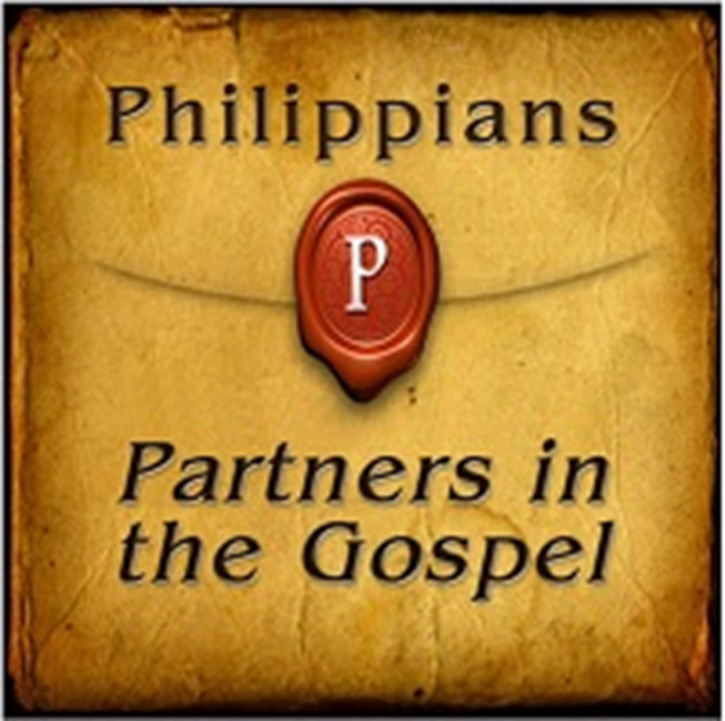 SERMON
[Speaker Notes: Image: Five Loaves by Caroline Coolidge Brown. Copyright © Caroline Coolidge Brown. All rights reserved. Used by permission of the artist.]
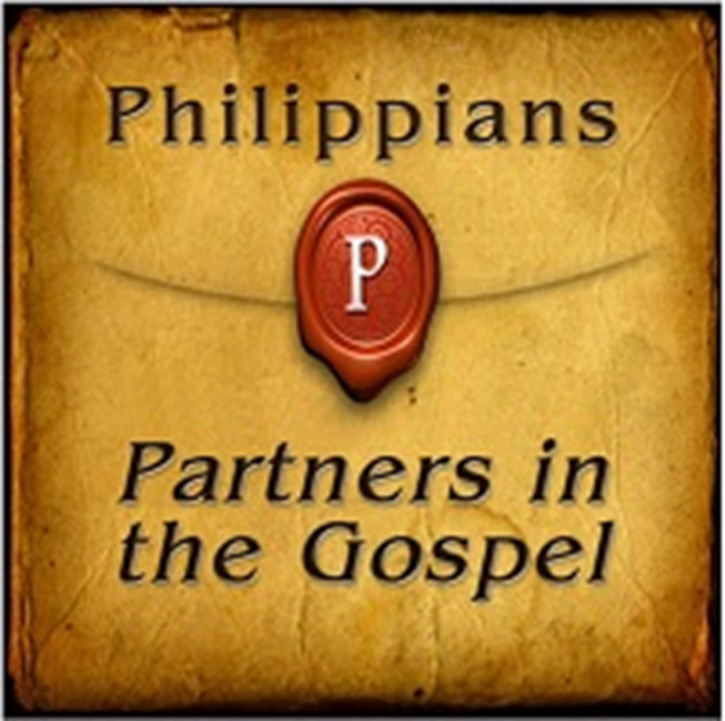 SPECIAL MUSIC
[Speaker Notes: Image: Five Loaves by Caroline Coolidge Brown. Copyright © Caroline Coolidge Brown. All rights reserved. Used by permission of the artist.]
APOSTLE’S CREED
C:	I believe in God, the Father almighty, creator of heaven and earth.
APOSTLE’S CREED
C:	I believe in Jesus Christ, his only Son, our Lord.  He was conceived by the power of the Holy Spirit and born of the virgin Mary.  He suffered under Pontius Pilate, was crucified, died, and was buried.
APOSTLE’S CREED
C:	He descended into hell.  On the third day he rose again.  He ascended into heaven, and is seated at the right hand of the Father.  He will come again to judge the living and the dead.
APOSTLE’S CREED
C:	I believe in the Holy Spirit, the holy catholic Church, the communion of saints, the forgiveness of sins, the resurrection of the body, and the life everlasting.  Amen.
NICENE CREED
C:	We believe in one God, the Father, the Almighty, maker of heaven and earth, of all that is, seen and unseen.
NICENE CREED
C:	We believe in one Lord, Jesus Christ, the only Son of God, eternally begotten of the Father, God from God, Light from Light, true God from true God, begotten, not made, of one Being with the Father.
NICENE CREED
C:	Through him all things were made. For us and for our salvation he came down from heaven; by the power of the Holy Spirit he became incarnate from the virgin Mary, and was made man. For our sake he was crucified under Pontius Pilate;
NICENE CREED
C:	he suffered death and was buried. On the third day he rose again in accordance with the Scriptures; he ascended into heaven and is seated at the right hand of the Father. He will come again in glory to judge the living and the dead, and his kingdom will have no end.
NICENE CREED
C:	We believe in the Holy Spirit, the Lord, the giver of life, who proceeds from the Father and the Son. With the Father and the Son he is worshiped and glorified. He has spoken through the prophets. We believe in one holy catholic and apostolic Church.
NICENE CREED
C:	We acknowledge one Baptism for the forgiveness of sins. We look for the resurrection of the dead, and the life of the world to come. Amen.
PRAYERS OF INTERCESSION
Each petition will end with the words,
 
     A:	Risen Lord,

 The congregation will respond with: 
 
     C:	Hear our prayer.
PRAYERS OF INTERCESSION
The prayer concludes…

P:	Gather our prayers, spoken aloud and offered silently, into your hands, for the good of your people and the glory of your name.

C:	Amen.
SHARING OF THE Peace
The Sharing of the Peace that began when the congregation arrived is now shared with the Pastor at this time...
P:	The peace of the Lord be with you always.


C:	And also with you.
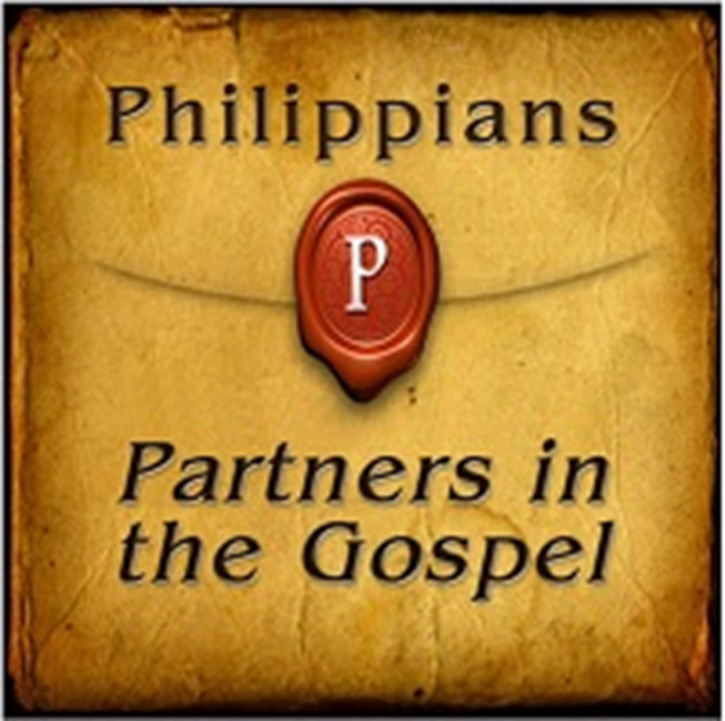 OFFERING PRAYER
[Speaker Notes: Image: Five Loaves by Caroline Coolidge Brown. Copyright © Caroline Coolidge Brown. All rights reserved. Used by permission of the artist.]
THE LORD’S PRAYER
P:	 Jesus is the “tie that Binds us together”, let us pray as Jesus taught…
C:	Our Father, who art in heaven, hallowed be thy name, thy kingdom come, thy will be done, on earth as it is in heaven.  Give us this day our daily bread; and forgive us our trespasses,
THE LORD’S PRAYER
C:	as we forgive those who trespass against us; and lead us not into temptation, but deliver us from evil.  For thine is the kingdom, and the power, and the glory, forever and ever.  Amen.
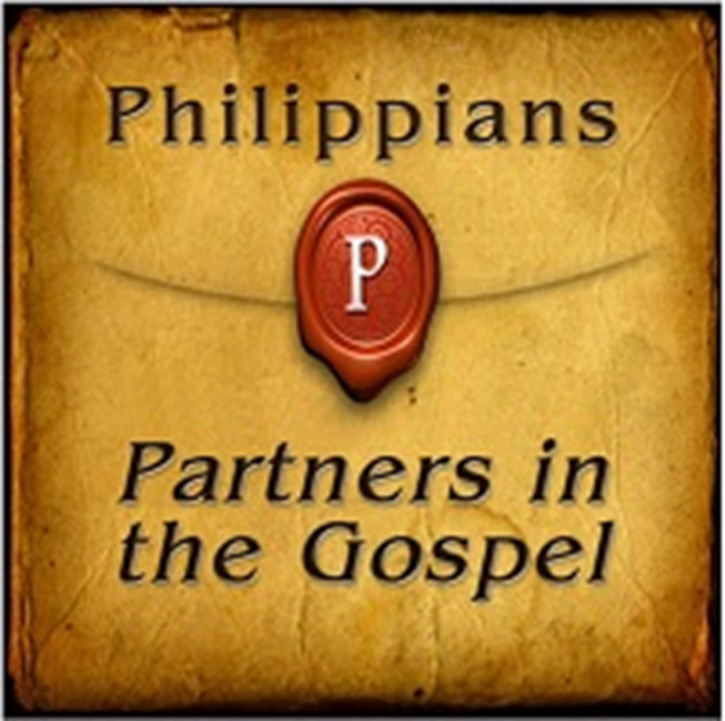 ANNOUNCEMENTS
[Speaker Notes: Image: Five Loaves by Caroline Coolidge Brown. Copyright © Caroline Coolidge Brown. All rights reserved. Used by permission of the artist.]
SENDING BLESSING
P:	God, the Author of life, Christ, the living Cornerstone, and the life-giving Spirit of adoption,    bless you now and forever.

C:	Amen.
☩
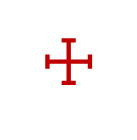 ☩
SENDING SONG
“Guide Me Ever, Great Redeemer
LBW 343
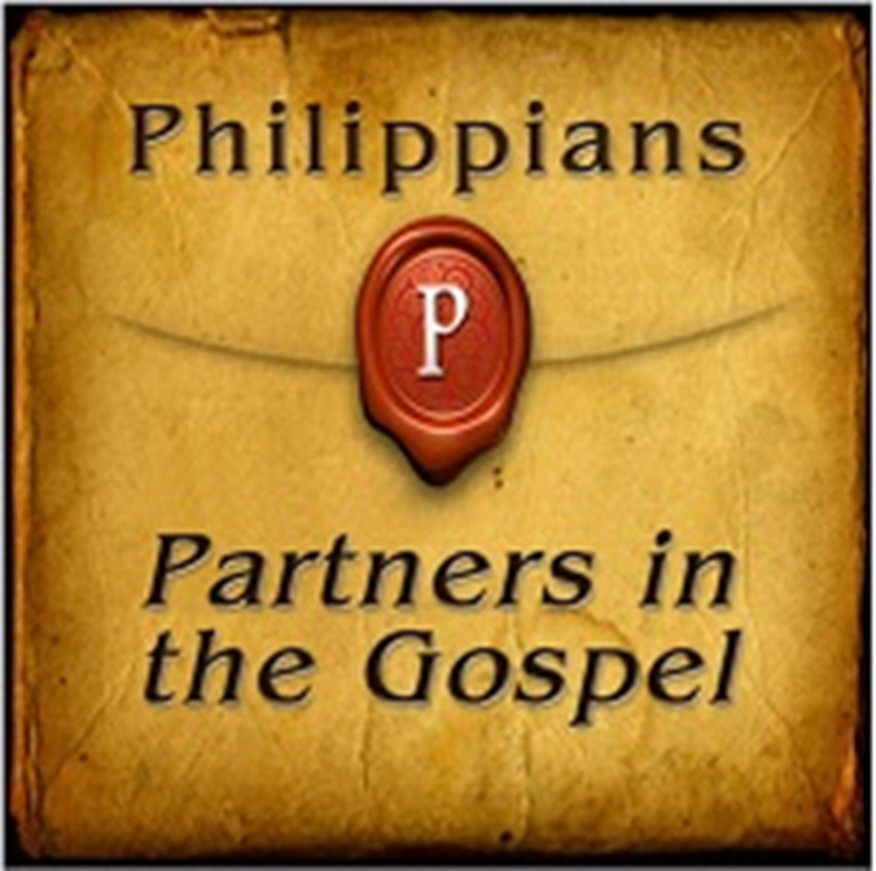 [Speaker Notes: Image: Five Loaves by Caroline Coolidge Brown. Copyright © Caroline Coolidge Brown. All rights reserved. Used by permission of the artist.]
“Guide Me Ever, Great Redeemer”  LBW 343
1	Guide me ever, great Redeemer,
	pilgrim through this barren land.
	I am weak, but you are mighty;
	hold me with your pow’rful hand.
	Bread of heaven, bread of heaven,
	feed me now and evermore,
	feed me now and evermore.
“Guide Me Ever, Great Redeemer”  LBW 343
2	Open now the crystal fountain
	where the healing waters flow;
	let the fire and cloudy pillar
	lead me all my journey through.
	Strong deliv’rer, strong deliv’rer,
	shield me with your mighty arm,
	shield me with your mighty arm.
“Guide Me Ever, Great Redeemer”  LBW 343
3	When I tread the verge of Jordan,
	bid my anxious fears subside;
	death of death and hell’s destruction,
	land me safe on Canaan’s side.
	Songs and praises,                                        songs and praises,
	I will raise forevermore,
	I will raise forevermore.
DISMISSAL
P:	Until we gather again  as God’s people to offer our worship and praise, depart in Christ’s Love,


C:	Seeking, welcoming, and serving all.  Amen!
Postlude by Roxanne Groff
Copyright © 2022 Augsburg Fortress. All rights reserved. Reprinted by permission under Augsburg Fortress Liturgies Annual License #SAS023830.  New Revised Standard Version Bible, Copyright © 1989, Division of Christian Education of the National Council of the Churches of Christ in the United States of America. Used by permission. All rights reserved.  Revised Common Lectionary, Copyright © 1992 Consultation on Common Texts, admin Augsburg Fortress. Used by permission.